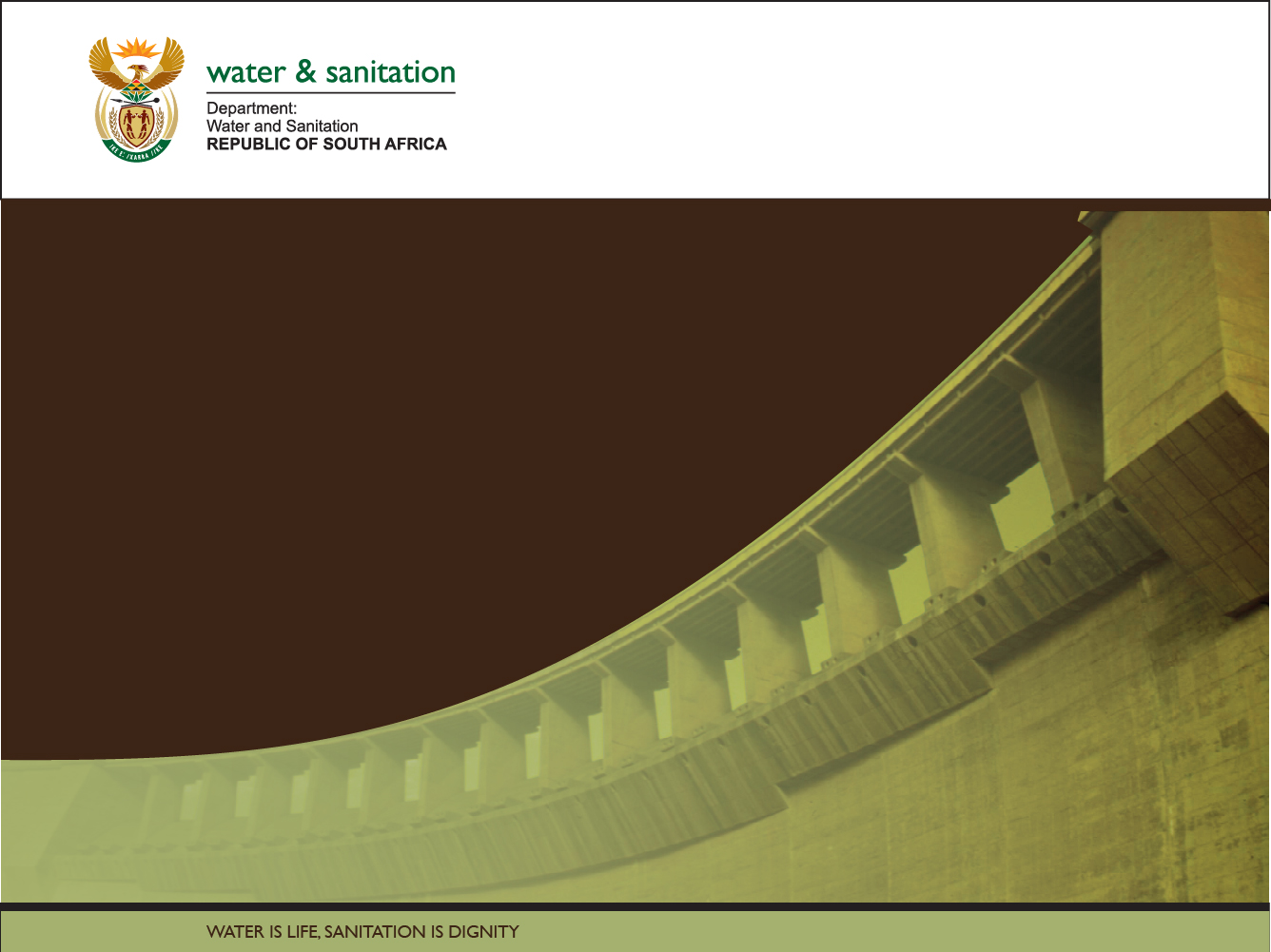 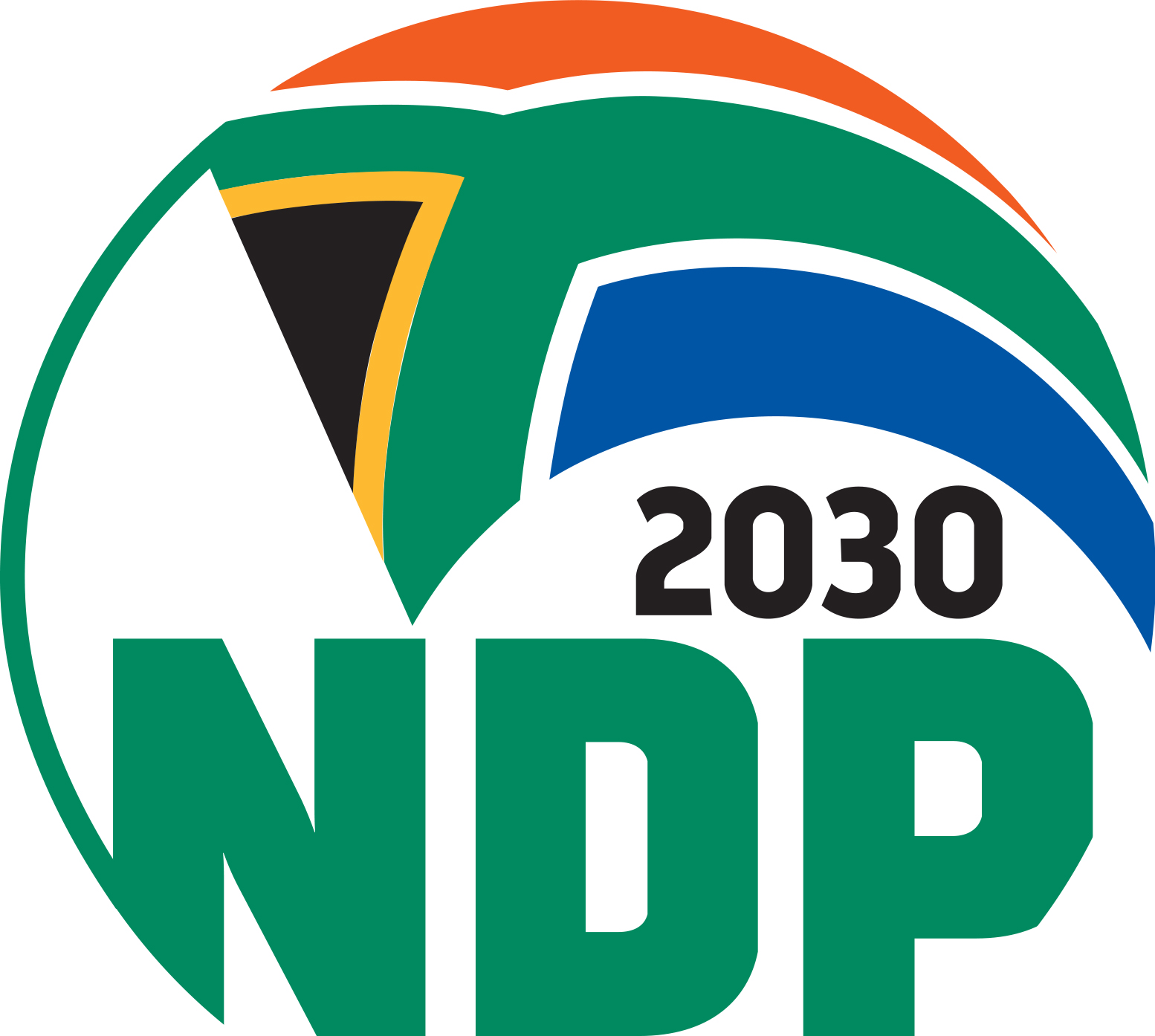 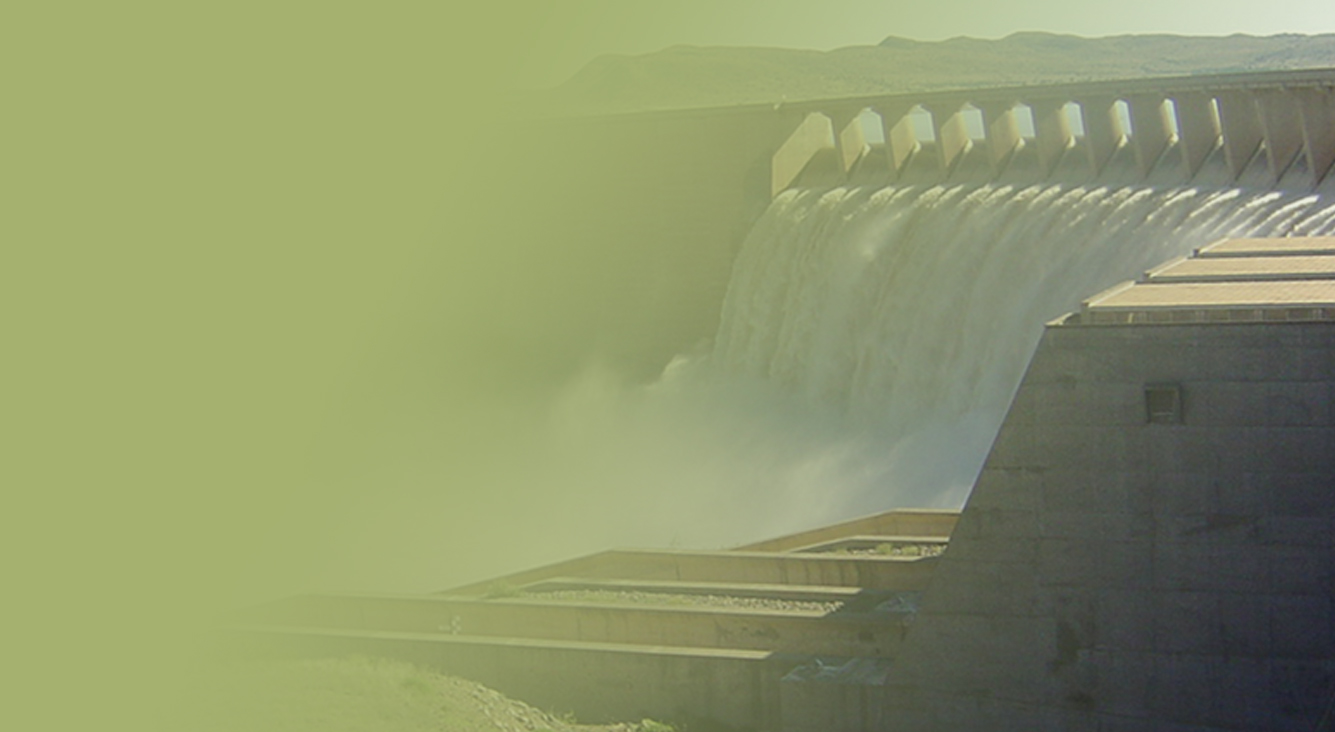 Support of the Water Reconciliation Strategy for the Algoa Water Supply System

Study Steering Committee Meeting

Aurecon

19 April 2017
Algoa Reconciliation Strategy
Objective
Algoa Reconciliation Strategy Support: To put in place arrangements and resources for ongoing implementation of the recommendations and maintenance of the Algoa Reconciliation Strategy

Evaluation of Water Use and Allocation in the OFS System: To evaluate the efficiency of the Eastern Cape Province Orange River Project

Additional Balancing Storage for NMBM: To remove potential operating system constraints for sustainable delivery of bulk Orange River water supply to the Lower Sundays River Government Water Scheme (LSRGWS) and to Nelson Mandela Bay Municipality (NMBM), for water requirements up to 2040
The Algoa Water Supply System
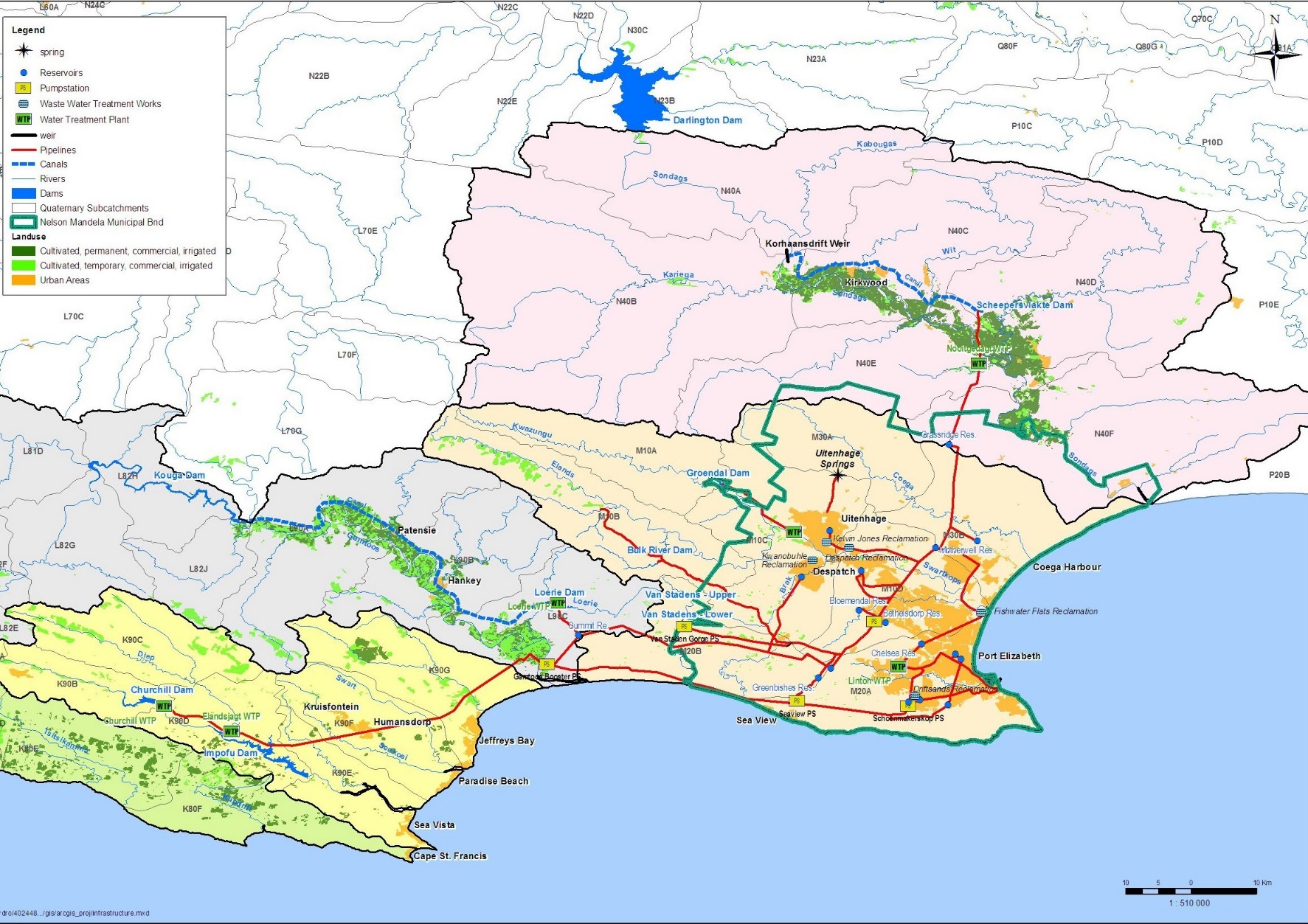 Strategy Implementation
Purpose: ensure long-term water balance of the Algoa WSS
Form a Strategy Steering Committee, supported by an Administrative and Technical Support Group 
Implement WC/WDM  partially successful
Optimize operation of Kouga/Loerie system to minimise spillage at Loerie Dam 
DWS to undertake a Water Availability Assessment Study (WAAS) of Kouga/Loerie & Churchill/Impofu systems TOR drafted, planned for 2017/18. To be done following completion of V&V
DWS to reinvestigate dam in Kouga River On hold to assess Kouga Dam safety work to be done – now off the cards. To be reassessed.
Groundwater development Coegakop Scheme being implemented
Additional Orange River water allocated  Nooitgedagt Low Level Scheme Phase 1 complete, Phase 2 almost complete, Phase 3 imminent. 
Use of treated wastewater planning & design: Fishwater Flats WWTW  Phase 1 Design almost complete & EIA approved, Olifantskop reservoir partially comple
Desalination of seawater  Feasibility study done
Strategy Implementation cont.
Emergency interventions proposed due to 2009/10 drought:
Severe water restrictions 
Improved operation of the Kouga Loerie System 
Water Conservation and Water Demand Management (WC/WDM) 
Nooitgedagt Low-Level Scheme supplied from the Orange River 
Swartkops desalination of seawater discarded in favour of potential larger desalination scheme
Groundwater abstraction close to existing infrastructure 
Evaluation of Water Use and Allocation in the OFS System
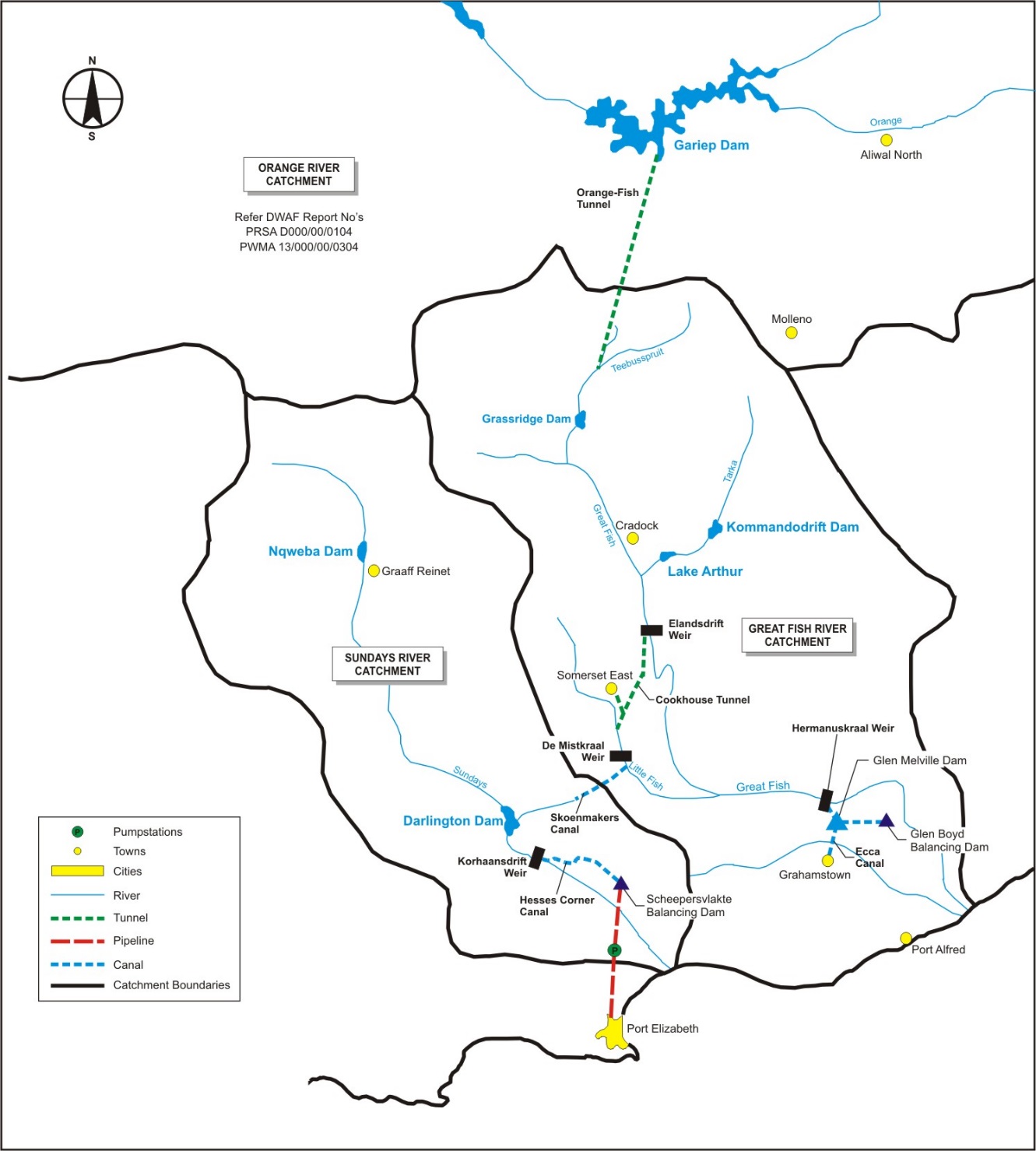 Study Area
Evaluation of Water Use and Allocation in the OFS System - Progress
Surface Water Hydrology & System Analysis:
Assembled WR2012 information for modelling
Updated allocations and current water requirements
Extended input data up to Sep 2015
Updated WRYM of Orange River Replanning Study & calibrated
Calibrated WQT Salinity Model to Sep 2015
Updated & extended OFS Real-Time Model (had fallen into disuse)
Long term yield analysis to be run for current operation of the system & for selected future development options &operating scenarios
Calibrated WQT configurations will be used to do first-order evaluations of salinity impacts of proposed future scenarios, including  changes to operating rules
OFS Real-Time Model is being used to test WUE options
Irrigation Areas
The DWS irrigation areas per quaternary catchment were used
[Speaker Notes: DWS areas obtained from JM at Cradock office – divided up into quats using the shapefiles provided.]
Evaluation of Water Use and Allocation in the OFS System - Progress
Groundwater:
Current & future borehole use by sector updated
Current use is estimated as 57 million m3/a
2040 use is estimated as 76 million m3/a
Strong growth in municipal water use (10 million m3/a)
Groundwater yield potential updated based on various regional-scale methods
Groundwater quality considered
Evaluation of Water Use and Allocation in the OFS System - Progress
Water Use Efficiency and Allocations:
OBJECTIVE: To identify potential savings in the use of transferred Orange River water
Evaluate overall distribution efficiency of transferred Orange River water
Consider efficiency of supply to Hermanuskraal Weir
Consider efficiencies of irrigation use
Consider efficiencies of municipal water use
Consider biofuel feedstock crops
Consider unused allocations
Municipal WC/WDM
Main conclusions:
General lack of pro-active WC/WDM activities
Significant water losses (47% on average)
No potential savings of allocated Orange River water through municipal WC/WDM could potentially be made available for reallocation to NMBM 
Approximately 7 million m3/a of additional Orange River water allocations will potentially be required for municipal water use in the study area by 2040
Irrigation WUE
Approach:
Focus on WUE Options that are conducive to reallocation to alternative users/sectors  (main focus for this study)
But… also identify WUE Options that are not conducive to reallocation to alternative users/sectors, that will save water
Distinguish between irrigation water supplier measures (DWS/CMAs/WUAs) and  irrigation water user measures (irrigator)
Identify and describe a long-list of  potential WUE Options
Screen the long-list according to agreed criteria to obtain a short-list to be investigated at a more detailed level
Irrigation WUE Short-list
P
WRYM: Scenario Analysis
Estimating potential volumes and sources of water that might be available to NMBM and assessing system response in WRYM
Preliminary analysis of selected scenarios:
Lining of earth canals – reduction in canal losses from current (25%) to 0%
Increasing FSC of Darlington Dam
Scenarios already configured in WRYM and analysis underway
Operational analysis
Elandsdrift and De Mistkraal weir operations:
A clearer understanding of freshening releases is needed to confirm estimated potential savings 
Comparison between observed releases, irrigation water requests and minimum (compensation) flow requirements show that potential savings could be made
Up to 50 million m3/a at Elandsdrift
Up to 7 million m3/a at De Mistkraal
Elandsdrift: 2014 / 2015 Water Year
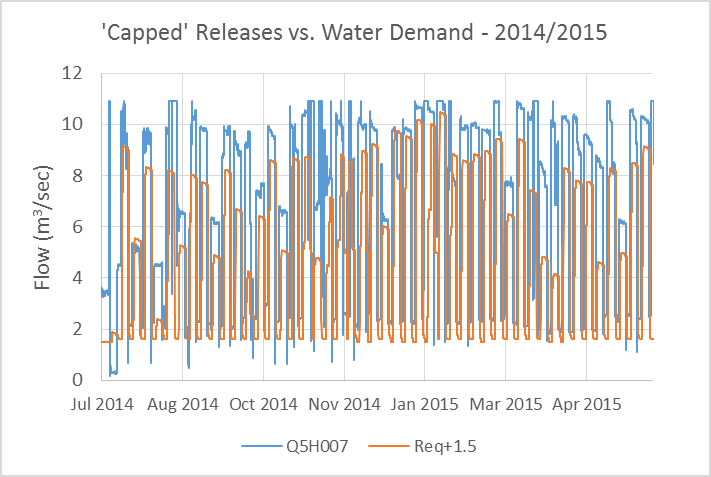 Minimum release often 2 m3/sec, rather than 1.5 m3/sec
In general, the release (blue line) is more than the demand + 1.5 m3/sec
Release does change with different request volumes, but often release is still too high
Accumulated difference over 1 year ~ 50 million m3/a
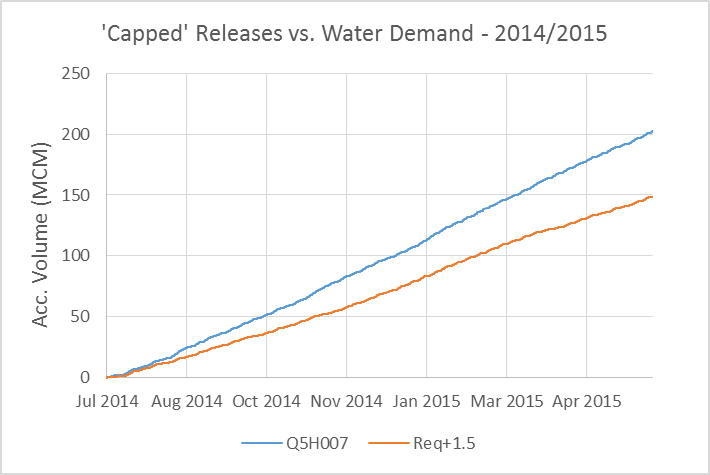 © DHI
Elandsdrift: 2015 / 2016 Water Year
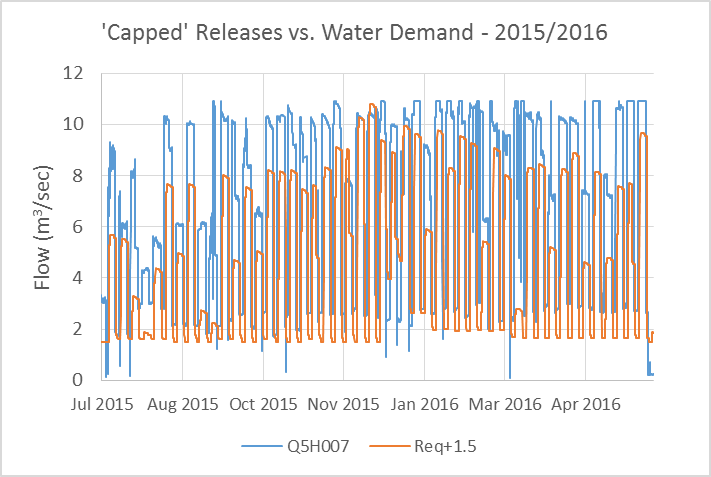 Similar findings compared to previous year
Again, accumulated difference over 1 year ~ 50 million m3/a
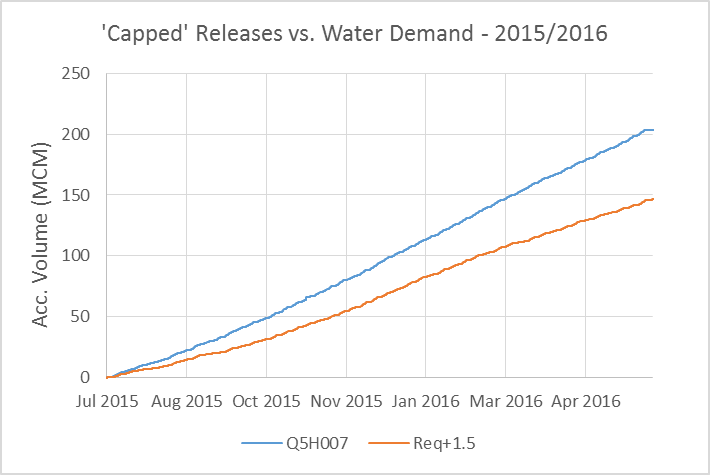 © DHI
Additional balancing Storage for NMBM
Water Requirements
Compare capacity of existing bulk infrastructure with that for future requirements
Need Report from LSRWUA on licensed irrigation land and canal capacities to proceed
Need more info from WUE savings
Evaluate future water requirements of:
LSRWUA, including RPFs and some small towns receiving Orange River water 
NMBM
Will make recommendation for future design capacities
Options considered
Retain use of existing balancing dam
Limited Raising of Scheepervlakte Dam
Construct larger dam near Scheepersvlakte Dam site 
Balancing storage dam on right bank (near WTW)
Increased balancing capacity at Korhaansdrift Weir & Gravity Pipeline to WTW
Divert from Korhaansdrift Weir to small off-channel dam with Gravity Pipeline to WTW
Release water from Korhaansdrift Weir & divert downstream near WTW with Pump Station
Likely options to evaluate further
Limited Raising of Scheepervlakte Dam
Construct larger dam near Scheepersvlakte Dam site
While retaining the use of the existing balancing dam
Larger dam near Scheepersvlakte Dam
Approximate Extent of Mudstone (T-Qg)
Nooitgedacht Water Treatment Works
Dam at Nooitgedagt WTW
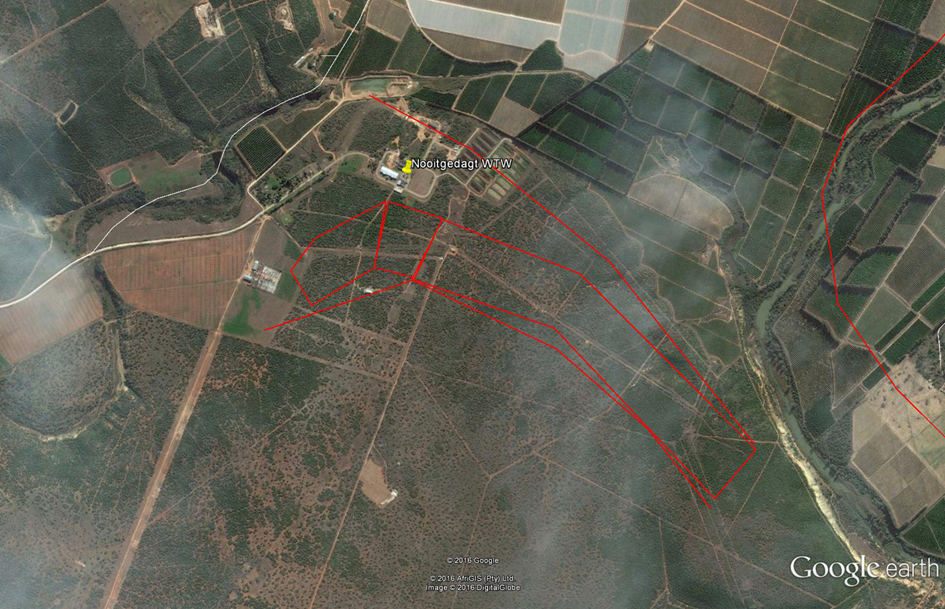 Approximate Extent of Proposed Dam
- Thank  you -